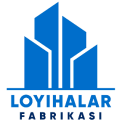 “Тикувчилик фаолиятини ташкил этиш"
Лойиҳа тавсифи
Лойиҳа манзили
Лойиҳанинг иқтисодий кўрсаткичлари
Лойиҳанинг харажатлар тақсимоти
Қашқадарё вилояти, Қарши шаҳри
Бугунги кунда   
  тикув саноатида 
  муваффақиятга  
  эришишининг асосий 
  шарти ижодий 
  ёндошувдир.
  Дизайнерлик либослари 
  салони, махсус кийим 
  тайёрлаш цехи –хуллас, 
  имкониятлар чексиз.
  Ташаббускор ушбу  
  лойиҳадан 1 йилда 
  ўртача қувватда:
3 744 дона   сифатли тикувчилик маҳсулотлари ишлаб чиқаришни ўз олдига мақсад қилган
Тикувчилик фаолияти
Ўз-ўзини қоплаш (PP)
Бино қуриш
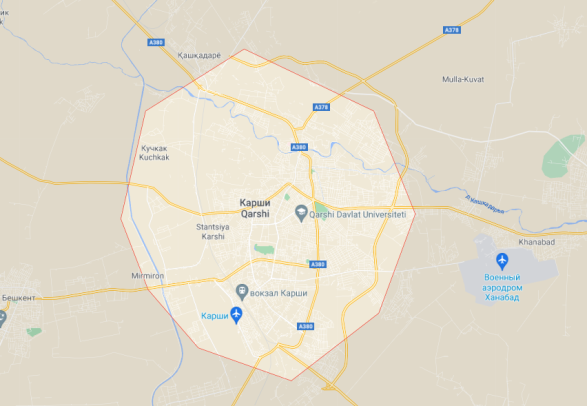 5,6 млн.
  сўм
13 ой
Ички даромадлилик даражаси(IRR)
Айланма маблағ
Соф жорий қиймат (NPV)
Ускуналар
7,7 млн.
   сўм
36,7 млн.
   сўм
67,7 млрд
     сўм
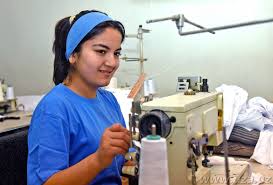 86%
Инвестиция қайтими (ROI)
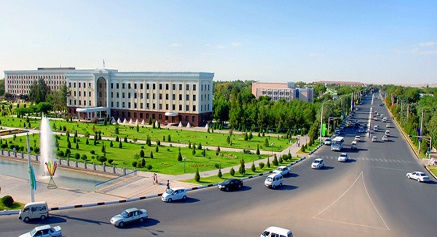 101%
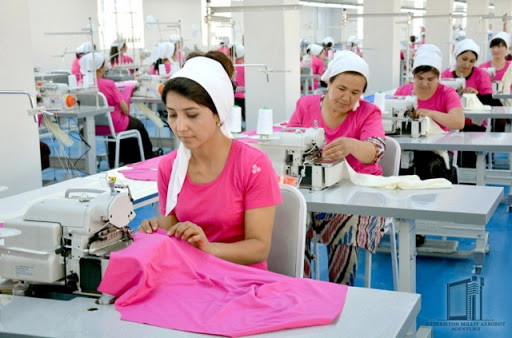 Ишчи ўрин сони
Ўз маблағи
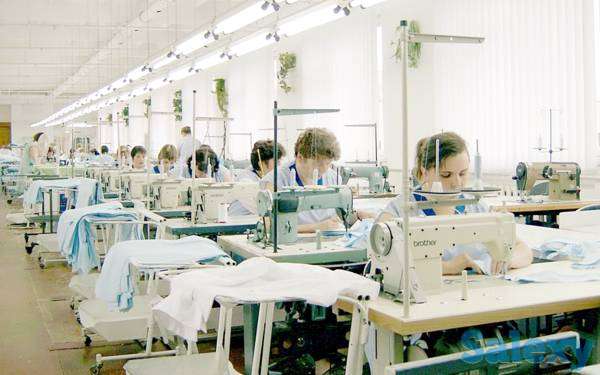 2 нафар
20
Лойиҳа қиймати
МЛН.СЎМ
50
Ишга тушиш вақти
Банк кредити
МЛН.СЎМ
2021-2022
30,0
МЛН.СЎМ